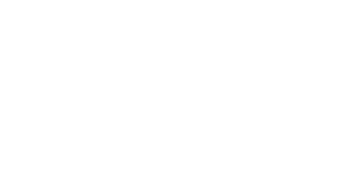 Drag and drop to insert full screen image into the background.
DISPENSING PROPANE SAFELY
Introduction to Propane
[Speaker Notes: Place narration script for slide here]
Legal notice & Disclaimer
The Propane Education and Research Council (PERC) is a non-profit 501(c)6 trade organization authorized by the Propane Education and Research Act of 1996 (PERA), Public Law 104-284, as amended. PERC was created "to enhance consumer and employee safety and training, to provide for research and development of clean and efficient propane utilization equipment, and to inform and educate the public about safety and other issues associated with the use of propane." PERC is governed by a 21-member Board of Directors appointed by the National Propane Gas Association (NPGA) and GPA Midstream. PERC program beneficiaries include propane retail marketers, producers, transporters, and agricultural cooperatives, as well as representatives of allied service and supply industries (industry members).
The voluntary guidelines as recommended in this content were developed in cooperation with independent consultants retained by PERC. While PERC administers the process of obtaining the information, it does not independently test or verify the accuracy of the information or methods used to collect the data that supports the conclusions or recommendations reflected in this content. PERC, NPGA, GPA Midstream, and the industry members disclaim any liability for any personal injury, property damage, business losses, or other damages of any nature whatsoever, whether special, indirect, consequential, or compensatory, directly or indirectly resulting from the publication, use, or reliance on this content, or any information, apparatus, method, process, or similar item disclosed in this content. This disclaimer of liability shall apply even if such loss or damage results, in whole or in part, from any acts or omissions of or by any negligence on the part of PERC, NPGA, GPA Midstream, or the industry members or any persons who contributed to the development of the information contained in this content. PERC, NPGA, GPA Midstream, and the industry members make no warranty or guaranty as to the accuracy or completeness of any information published in this content.
Users of this content should consult the law of their individual jurisdictions for codes, standards, and legal requirements applicable to them. This content is not intended nor should it be construed to (1) set forth policies or procedures which are the general custom or practice in the propane industry; (2) establish the legal standards of care owed by propane distributors to their customers; or (3) prevent the user from using different methods to implement applicable codes, standards, or legal requirements.
By disseminating or publishing this content, PERC is not undertaking to render any professional or other service to or on behalf of any person or entity. PERC, NPGA, GPA Midstream, and the industry members are not undertaking to perform any duty owed by any person or entity to any third party. Anyone reading or using this content should rely on his or her own judgment or, as appropriate, should seek the advice of a competent professional in determining the exercise of reasonable care in any and all circumstances.
Program Objectives
Define ASME.
Determine if a tank is ASME certified.
Explain how to inspect an ASME tank to determine if it is safe to be refilled.
Describe the steps for refilling a motorhome and ASME-mounted tank.
Describe post-fill steps.
Explain what needs to be communicated to the consumer before they leave after the tank has been filled.
Drag and drop to insert full screen image into the background.
Your Role in Propane
[Speaker Notes: Place narration script for slide here]
Replace any old closing slide (with PERC or ELDT logos) with this slide.
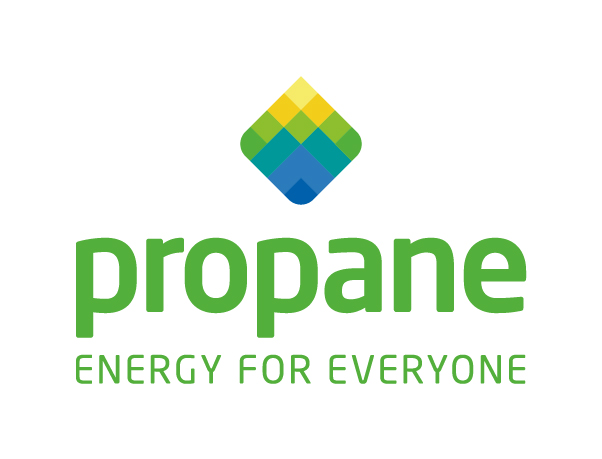